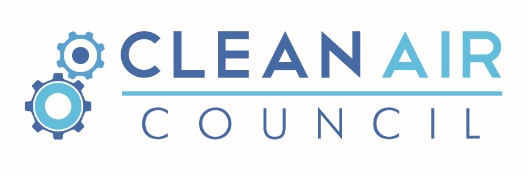 2019 CDM Plan Development
Summary of Discussions from February 15th Corporate Energy Manager’s Webinar (slides 2 – 17) 
Draft Table of Contents for 2019 CDM Plans (slides 18 – 20) 
Summary of Discussions from December 13th Workshop (slides 21 – 36)
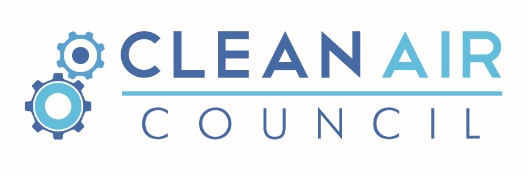 Summary of Discussions from February 15th, 2019 Corporate Energy Managers Webinar
Approach for Action Identification in Plan
Issue:
Going to council for every single project is time consuming 
Goal:
To move forward a framework/process/policy that will guide the decision making on which projects go ahead 
How: 
This could be a payback approach; ideally a life-cycle costing approach 
 Results in:
Policy and overall decision making approach framework rather than an identification of specific actions. Keeps Plan from becoming out of date. Allocates more time to implementation than council reports.
How to Approach Action Identification in Plan
To Consider: 
The project decision framework, while it is a better approach for helping to inform decision making on project prioritization, is a very difficult structure for people to wrap their head around. 
Providing the framework with examples of some projects that met the prioritization framework will help to make it more real.
Reporting on Past Plan
To what level of detail should the reporting be? 

Results provided in a summary approach with aggregated results in the body of the report. 
Providing a bit more details on results by highlighting projects from different departments to provide profile across the municipality.
Providing details in Appendix
Reporting on Past Plan
City of Markham: 
The Plan includes: executive summary, major initiatives, summary of what we accomplished for the last 4-5 years, percent reductions we achieved vs. targets, and any awards we earned. In the appendix there is more details on each measures. 
City of London
Our approach is similar to Markham’s but will include highlights of a few projects.  
The highlighted projects are from different service areas and departments: projects with the highest number of GHGs reduction, including street lightening and waste water which had the highest energy savings, renewable energy project. 
 We are including major process changes: energy efficient equipment, new standards, new automotive systems, and new utility management software.
Reporting on Past Plan
Thunder Bay 
Using FCI of the building which is a factor in our prioritization of the projects, not just the life-cycle cost 
Facility Condition Index (FCI) –  Facility management benchmark that gives the projected condition of a building asset. 
We do energy audits on all of our major facilities and we take an asset management approach in order to identify the necessary asset updates and that plays a big role in action identification. 
We look at the energy audits and then facility conditions index and then prioritize projects and present those to council
We give every year an envelope for capital dollars
Facility managers are part of our team
We report to council every year we use a 2009 baseline and we have a chart saying: “This is where we were and this is where we are today” and we attach the cost per KW and the cost per cubic meters per year and run it as a cumulative savings  (e.g. “From 2009 to 2018 this is how much we saved”. )
Reporting on Past Plan
Caledon: 
Integrating Asset Management into Plans 
Caledon has a policy in their Green Procurement Policy to insure that facility  upgrades incorporate energy considerations into them. 
It could be a potential action in other municipal plans moving forward. 
We use RETscreen experts performance analysis. We have been upgrading the project every year to be aligned with the Green Standards reporting. So we just need to update for 2018 and then that allows us to report on the actual savings
Ajax:
We have a BAS in place and we are going to use a mixture of estimated and actual measurements. (Since the last plan we have implemented additional sub metering so the results might be a bit different based on our original estimates. 
We are thinking to report at the individual project level and will be highlighting cost savings. 
For the project identification we are looking at what we will select as the payback period that will guide project prioritization  So we are in the process of determining what is our selected payback and that will be used to prioritize projects. 
We are also having our consultant doing our energy audits for all our facilities. Then we are linking that as well with asset management to link it to roof upgrades to help inform renewable energy project opportunities.
Targets
Oakville: 
We are going to report on energy savings; GHG reductions and dollar savings
The target from their 2014 Plan was a 15% reduction using 2012 as a base line

Markham: 
We are looking at a cumulative cost savings target and intensity targets kwh/square foot, GHG emissions per capita 
Caledon: 
We are working with an external consultant and they are undertaking a savings potential analysis for all facilities and we are planning on scaling this up to an overall energy reduction target.
Targets
Thunder Bay: 
We are going to continue with our percentage reduction for each year.
We chose 2009 as our base year as that was the year we had all the data for our  facilities. We chose a 2-5% reduction in consumption on an annual basis. Moving forward we did that in the last Plan and we were able to meet our goal, which was a 20 % reduction from 2009 level by 2020 (we are at 26% by 2018). 
Hamilton:
We have been reporting on both energy intensity and total GHG reduction; this was built into our Corporate Energy Policy and we will continue doing that. 
We are considering a per square foot or per capita target but then we will also develop a cumulative energy savings target. 
We have to report anyway as part of the Energy Management program on how much energy we are saving with all of the projects and multiplied by our current rates to calculate gross savings. 
We are also thinking to add softer targets such as initiating a metering standardization program, net zero energy emissions by 2050.
Targets, GHG Co-efficients and Benchmarking
Ajax: We are using the ghg co-efficients from the Carbon Disclosure Project and it is consistent with the PCP tool. 
Vaughan: We have used the BPS reporting data set and used a number of GTA facilities and we used that data to benchmark and set targets within our own facilities. 
Simcoe: We used TAF’s report on Ontario emissions factors – times of year and times of day. Specifically in the case for solar in pick hours in the summer. It helped us to justify a solar project for funding. 
Province of Ontario Community Emissions Reduction Planning: A Guide for Municipalities (has coefficients in Appendix 7) 
Government of Canada National Inventory Report (GHG Coefficients are in Annex 6 of the report)
Departmental Outreach for Plan Development
Caledon: 
We are planning an implementation workshop on March 21 with our Corporate Management team and then strategically bringing other departments for specific parts of the conversation. We are planning the agenda for this Workshop so I would like to get some ideas of others how their municipalities did a workshop and structure of how that worked?  
Ajax: 
The workshop we created was not directly for energy planning but for our corporate green team and we had 2h session focused on energy and education and engagement pieces. 
I can send the instructions of how we did it. It was in the form of fun activities but was quick and allowed us to develop a work plan within a 2h session.
Departmental Outreach for Plan Development
Burlington: 
We recently did an engagement workshop with our energy team and people across different departments to give some ideas of targets that we should use in the next energy plan. It was an anonymous web log in and you can do it on your phone. If the goal is long term and let’s say is for 2040 – we will ask “ If in 2040 we have reached our target, how have we done it?”  and people replied and the same activity was repeated for the next 5 years period and etc. ( e.g.  “What are the things important for you and for your department concerning energy use over the next 3-5 years? “ )
Thunder bay: 
We have an Energy Management Team that did some gap analysis work with them that helped identify where we did well and where we need to improve. Also there is a tool from Carbon Trust which is online and it is a self-assessment tool that somewhat matched with ours in some aspects. We are in process of compiling a report on what we need to do vs. what we did well.
Departmental Outreach for Plan Development
London: 
As an energy team we work very closely with facilities and asset management. We communicate on an ongoing basis with different departments and we discuss how we can meet our targets. Advancing our renewable energy targets has been a challenge.
Building Council and Senior Management Support
Issue:
There is a gap that exists in terms of energy savings identified from the energy audit vs. those that have been achieved based on the limited funds that are available for implementation. 
How to communicate this issue:
Based on the work that has been done through auditing we identify this amount of potential savings in energy, resulting in this much savings in total energy dollars. We managed to achieved this reduction based on the funds that have been available to us to allows us to be able to implement this energy reduction projects. It means that we avoided this amount of cost/savings but also means that because of limited budget/projects we have not be able to access this potential savings
Description of Energy Managers COP
Action Item: CAP will develop draft text describing the network and how it works and then each jurisdiction can use that as a starting point but can change it any way they see fit.
Draft Plan Table of Contents (not in any suggested order just topics for  possible inclusion)
Goal, Value, Purpose of Plan 
Framework Policy – Guiding Plan – Development Action 
Any standard being used ISO 50001 Corporate Building Standard Life Cycle 
Integration of this plan in other plans – Community Climate/ Energy Plans, Asset Management Fleet 
Energy Team – approach action 
Finance, Asset Management, Sustainable Development Standards, Energy  
Departments that are involved in it and how 
2014 Plan Reporting/Progress Report
Draft Table of Contents (cont…)
Capital/Operation Budget Discussion 
Risk Conversation/Assumptions 
Projections of electricity, NG gas, carbon price over plan timeframe (energy budgeting) 
TARGETS – IPCC; National; Provincial; Municipal Community; Municipal Corporation; This Plan’s contribution to longer term  targets 
Co-benefits of Plan and energy efficiency 
Importance of Municipal Leadership 
Collaboration efforts (may be good to mention this network and the value of it to advancing the plan’s development and implementation (good awareness building opportunity)
Draft Table of Contents (Cont…)
Financing policies and practices: Revolving Fund / Financial Payback; Financing processes/ policies 
Action Identification or Action Buckets or Decision Making/Prioritization Process
Training Actions/Priorities 
Issues to address/gap between energy saving opportunities and energy savings achieved/procurement challenges/ lifecycle costing/ capital/operating budget allocations/staff capacity 
Allowance to comment on EBR consultations without Council approval 
Case studies 
General Communication/Infographic/Highlights of Plan for non energy audience
Summary of December 13th, 2018 Corporate Energy Managers Workshop
How do you think it would benefit you to work collaboratively on the 2019 Plan development?
Could be good to move to zoom for meetings –Allows for break out functionality etc., CAP will look into that 
People felt it was important to get together between now and plan development. Receptive to trying in January by webinar, then face to face afterwards in February onwards. 
For providing progress report on past Plan: It would be helpful to define old plan in broad terms, look at what would be done differently for 2019, examine broad themes and see what would be collectively different. 
Could examine changes in standards being potentially used in 2019 eg ISO standards. May be potential to reach out to NRCan for training/guidance/best practices on the ISO standard (CAP to follow up here). ISO can be used internally without certification to keep cost down. Using ISO brings legitimacy and confidence in the standard.
Benefits of third party certification include:
Credibility – process clarifies and supports organizational implementation
Helps with compliance, people don’t want to be the ones to bring down the ISO registration
There are certain common elements with many ISO standards regarding format, reporting etc., there can be synergies and common approaches when using different ISO standards in different departments simultaneously.
ISO 50001; and ISO Sustainability 26000 series integration over longer term
Energy Management and Asset Management Integration – Longer Term Goal
It is essential to integrate asset management into the Plan. Processes to capitalize on the timing of facility upgrades/builds must be incorporated. This can reduce Council approval times, improves Plan permanence. There are many commonalities in Asset Management and Corporate Energy Plans. Combining them into one might not be feasible however. But they should reference each other and speak to each other. Defining process for review in the Corporate Energy Plan can ensure that facility review for example is not a rushed process in a condensed time, but more of a business as usual defined process. 
Example: Town of Caledon has a policy that over a certain amount of dollars in procurement the sustainability department is required to be consulted with in order to ensure that energy efficient is taken into consideration with regards to upgrades and capital improvements.
How to move towards lifecycle costing?
The Plan must speak to Policies to advance targets. We need to establish policies and metrics that bolster buy in and results in increased financial allocations. Returns must be demonstrated to ensure ongoing financial allocations. 
There is a huge gap between the energy saving opportunities available to municipalities and the actual energy efficiency projects undertaken by municipalities. 
It is important that the Plan speaks to operating cost reductions to offset capital costs identified in Asset Management Plans. It is important to have comprehensive conversations about the ability for the Plan to reduce asset management costs etc. Finance must be part of the conversation from the outset. 
Operating costs can be included in capital budget requests, redefining total cost, ensuring accurate information is provided for decision makers. Maintenance costs are also key within operating costs, while reduced maintenance costs don’t mean staff reduction and saving, maintenance staff are freed up to do other maintenance work to improve performance elsewhere.
Criteria must be established for life cycle costing (this is defined differently in different municipal plans).
What would need to happen in order to capitalize on the ISO, LCC & Asset Management opportunity?
Municipalities would like to learn from each other as much as possible to capitalize on this opportunity. 
Possible legal driver exists where in the future municipalities could be sued for not doing enough to reduce energy/GHGs.
Perhaps rather than sticking to any one standard (LEED etc), instead just aim for green buildings standards with absolute energy targets so future buildings are built to net zero standard. 
Possible to examine other standards like BOMA, Energy Star, which are cheaper, but also add credibility and confidence etc.
AMO had training on energy efficient procurement – could be a good opportunity to have conversations around life cycle costing vs upfront capital cost as the decision making driver.
Many two-tiered municipalities are ensuring corporate strategic alignment in Plan development. 
Alignment with community energy plans can be tricky where timelines are not similar, they can often run to 2050, but with review opportunities along the way. It can be hard for community members to understand this difference in Plan timelines.
Other Municipal Plan Integration
Regarding green fleets planning, some are using the 2019 opportunity to replace this and have less plans. Others are maintaining the Fleet Plan but still incorporating fleet data into the Corporate Energy Plan. 
Making linkage between Corporate Plan and Community Plans (if the municipality has one) is a goal for many municipalities.  
Some are considering integration of staff commuting into their 2019 plan.
Action Items
ACTION: CAP to check into ISO standard training
ACTION: Identify resources and experiences that try to align  energy plans and asset management plans speak to each other and examples of where this has happened. New York City is advancing this effort
ACTION: Identify where operational/maintenance costs have been incorporated into capital requests
ACTION: Identify life cycle cost frameworks/policies that can be applied here
2019 Plan Target Setting Discussion
Alignment with IPCC, Federal/Provincial, Community/Corporate 
A number of municipalities are referencing IPCC targets in their 2019 plan. 
For some other municipalities, referencing IPCC is complicated. Councillors want to know about cost. What is the cost of GHG reduction vs energy reduction? Some municipalities don’t use a GHG reduction target, only an energy target. 
For others it might be better to focus on other targets that we know have a ghg reduction but not that target alone. 
Referencing GHGs can open up other conversations around transportation, electrification. And can support CDM Plan alignment with other municipal Plans. 
For any plan to succeed, facilities and asset management have to have buy in. 
Including recognition of IPCC targets and ghg targets in a corporate plan may help for future funding from FCM, Feds. 
Carbon pricing is allowing for better planning, less unforeseen cost and price variability (assuming it remains in place, the Ontario experience doesn’t help here).
Action Items
ACTION: Collectively develop a table of contents all can pick from for 2019
ACTION: Are there examples of energy equivalence as a mechanism to integrate GHG discussion – using kWh instead of m3 gas etc.? These examples help improve the optics of carbon reduction projects by presenting them as energy cost savings projects.  
ACTION: Collect and send out new NRCan economics of solar paper
Other areas for future discussion
How do we fit certain transit upgrades into the plan? Such as a streetcar line for example. 
Many municipalities in the room currently examining employee and community EV charging policies, trying to grapple with charging policies internally, together with political issues around free charging and the equity issues it introduces. This will likely be an action area for 2019 Clean Air Council Workplan. 
There are issues of perception vs business case. Some elected officials want the visibility of solar powered chargers etc vs a decision maker who has a better understanding of the business case behind it all. Are others experiencing this? 
ACTION: Abid to send information on sub metering company they use to differentiate vehicle charging costs and building energy costs. 
ACTION: look into what OECM does and what they have to support municipal training. A presentation from them at a webinar could be potentially useful.
Action Items & Possible Augments to COP
Discussion related to feedback received thus far on identified actions in survey: No additional feedback on how survey content could be improved for the group - the results are more suitable for reference over analysis and benchmarking at this stage. 
Action Item: Potential to work collectively to develop forecasts for  commodity rates. Possible collaboration with LAS here. 
Action Item on future sharing opportunity: IESO working on an estimate of total achievable potential for distributed energy assets. Would be good to learn more about this when IESO is able to share. 
Over time it might be good to have separate energy management working groups with fleet managers, those who run long term care homes, community centres, rec centres etc. Other spin off groups could be solid waste management, and one to broker conversations for finance, asset management and energy. Would be good to have a separate group on innovative projects. Another working group could be for energy efficient social housing.
Advancing New & Innovative Projects
What is the interest in working as a collective in trying innovative projects and voluntarily bringing your project back to the collective? The municipal innovation exchange already does this. 
Action Item: Get a presentation from the Municipal Innovation Exchange. 
There are likely to be issues around sharing based on what is proprietary and what cannot be shared.
What is the appetite for a workshop where innovation consultants come in and pitch projects? Its good for informational purposes but need to keep in mind procurement challenges that would be associated with undertaking these types of partnership pilot projects.
Financing
Many revolving funds have been reallocated. For those that have them, when they want to use them, still have to have a developed business case prepared to access it. 
Hard to plan for incentives that come and go. The revolving fund are very useful to fill the gaps created by this. Future programs and incentives may be more focussed on specific jurisdictions/actions.
Hard to plan for what will be the provincial CDM Framework post 2020 
Having a specific additional annual capital allocation can get away from threats to fund reallocation. 
Including details in the plan of the success of past implementation can help get it through Council. 
For those that own the utility, on a case by case basis, there is the potential to get the dividend from utility ownership and use this for funding shortfalls.
Instead of a revolving fund, some municipalities have moved towards lifecycle costing and/or Energy Efficiency Policies that identify all projects under a (certain time frame ex. 10 year payback) as a commitment. 
These types of policies are of value for not having to go back to council for approval for individual programs as the policy states what can go ahead and what cant without council approval. 
ACTION: get Toronto to present on their Energy Efficiency Policy
Action Identification in 2019 Plans
It might be good not to be too specific in the plan, no point in being overly prescriptive, actions become outdated, processes less so. Most in the room agree that specifying actions results in the plan becoming dated quickly. 
Processes and strategies are more beneficial to include in plans vs measures. 
However, it is hard for Council to understand process detail and make decisions on it.. 
For actions it would be good to have policies and recommendations that cover the decision making and action selection framework and/or category buckets, so you don’t have to go back for council approvals for specific actions constantly.
Other missing things from agenda / Conversations that need to be had
Transitioning from old plan to new plan (some starting fresh, some building on old plan, some reporting on old plan then delivering new plan, some are dependent on whether a base year was provided in the initial plan, therefore determining levels of future reporting)
Importance of having a summary of the Plan that removes details and jargon and can serve as an education piece for both Council, municipal staff awareness and maybe even public awareness of municipal energy efficiency actions. 
Would be good to have additional information on engagement strategies used, across municipal departments, for tenants in social housing buildings etc.
Collections of case studies, infographics etc.
Examples of training that can be used to help energy managers communicate to people about what is in their building, how it all works etc.
What about peer reviewing of plans? Minimal appetite at this stage but is an excellent idea. 
Benchmarking of 2019 Plans? Would be great to have that done. Is there plans for the Province to do more of that work with the Plans? Or even with the data for different facilities.  Knowing where your facility ranks in the benchmark (top 25% or bottom 25% can make a big difference in getting council support (especially if it is the bottom 25%).
Proceedings from December 13th Workshop
December 13th Corporate Energy Managers Community of Practice Workshop
January 2019
Summary of Fall 2018 CDM Survey
2016 Municipal Targets Scan 
Resources Mentioned at Workshop
National Energy Board, The Economics of Solar Power in Canada Report
EV Charger Submetering information
Energy Management Attributes Analysis (Adam from Barrie will be using this framework to guide the development of the 2019 Plan) It is a great framework for showing where a jurisdiction is and where it is within the framework at present and where it wants to go.
Link to Green Procurement Webinar where Caledon shared their procurement policy that requires energy department consultation for quotes between 10 – 50 K and tenders over 50K. This ensures that facility upgrades bring in energy considerations. For more details check out the video of the webinar at about the 1 hour 2 minute mark.
Province of Ontario Community Emissions Reduction Planning: A Guide for Municipalities (has coefficients in Appendix 7)
Government of Canada National Inventory Report (GHG Coefficients are in Annex 6 of the report)